«Развитие мотивации на уроках информатики и математики как средство повышения уровня обученности учащихся»
Цели и задачи
► Цель : совершенствование методики преподавания дисциплин «Информатика» и «Математика», повышение уровня обученности студентов лицея.
Цели и задачи
► Задачи:
►    формировать способность к творческому саморазвитию, к творческой деятельности;
►    изучить и применять новые интерактивные технологии в процессе обучения;
►    продолжать работу над повышением научнотеоретического уровня в области теории и методики преподавания информатики и математики;
►    разработать методические рекомендации, дидактические материалы в рамках преподаваемых дисциплин.
Ожидаемый результат самообразования:
Повышение качества преподавания предметов ;
разработка и апробирование дидактических материалов, тестов, создание мультимедийных материалов (презентаций) для уроков информатики и математики;
доклады, выступления на заседаниях МО, участие в конкурсах и конференциях с самообобщением опыта;
продвижение персонального сайта-портфолио в сети Интернет, корректировка его основных разделов, размещение на нем авторских методических материалов.
! i Vi
/ Планируемые результаты самореализации:
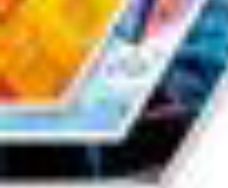 ► Разработка комплекта электронных уроков по информатике и математике;
►    Разработка пакета материалов в электронном виде, в том числе:
►    комплекта дидактики по предметам (самостоятельные, практические и контрольные работы);
►    комплекта раздаточного материала по предметам (карточки, задания и вопросы по предметам);
►    создание банка творческих и проектно-исследовательских работ студентов;
►    пакета сценариев открытых уроков и внеклассных мероприятий с применением информационно-коммуникационных технологий.
►    Постоянное ведение электронного портфолио-сайта преподавателя.
► Выступление на семинарах, конференциях, мастерклассах.
В процессе работы были изучены:
►    Нормативно-правовые документы в области образования;
►    Научно-методическая литература;
►    Информация в сети Интернете по информатике и ИКТ, педагогике, психологии
►    Новые программы, учебники, УМК по информатике и ИКТ, их особенности и недостатки;
►    Новые педагогические технологии через предметные издания и Интернет.
В процессе работы были разработаны:
►    Методические рекомендации к творческим проектам студентов 2 курса;
►    Методическая разработка по теме «Системы счисления»;
►    Методическая разработка внеклассного мероприятия «Своя игра»;
►    Методические рекомендации по выполнению практических работ по теме «Текстовый процессор MS Word» для студентов 2 курса;
►    Методические рекомендации по выполнению практических работ по теме «Табличный процессор MS Excel» для студентов 2 курса;
В процессе работы были разработаны:
►    Задания для проведения олимпиады по информатике для студентов 2 курса;
►    Мультимедийные лекции для студентов 1-2 курсов;
►    КОСы по информатике для студентов 1-2 курса;
Параметры оценивания результата по теме самообразования
►    Уровень мотивации обучающихся (опросник);
►    Качество знаний обучающихся;
►    Количество участников в предметных конкурсах.